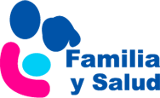 Uso Saludable de Internet
José Murcia García. Pediatra
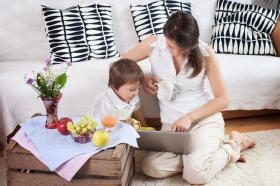 www.familiaysalud.es
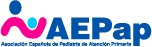 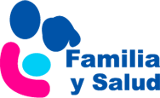 Internet Beneficios y Riesgos
Lo bueno de internet

Información
Conocimiento
Aprendizaje
Medio de comunicación
Útil para la familia
Ayuda al desarrollo de capacidades
Favorece el comercio electrónico
Facilidad de trámites burocráticos
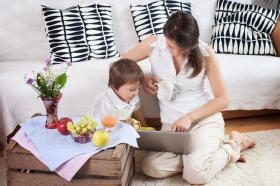 www.familiaysalud.es
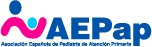 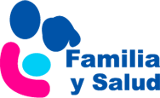 Internet Beneficios y Riesgos
Los Riesgos de Internet

Uso Abusivo, dependencia
Problemas Físicos
Problemas psicológicos
Uso delictivo: Sexting, Grooming, Ciberbullying
Uso dañino: contenidos, comercio, contactos
Noticias falsas (fake news)
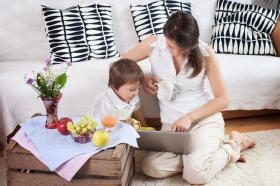 www.familiaysalud.es
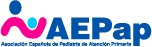 Consejos para uso seguro de Internet
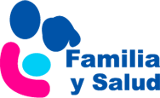 Limitar el uso, controlar, supervisar
Enseñar a detectar noticias falsas
Control parental: filtrar y limitar páginas
Uso en familia de los dispositivos de acceso a internet, compartirlos y aprender entre todos
Alerta a reacciones extrañas de niños tras estar en internet
Uso de programas antivirus, antispam y evitar uso de cámara web
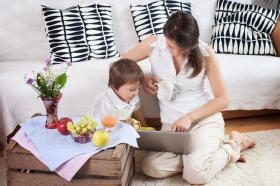 www.familiaysalud.es
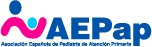 Enlaces web de interés
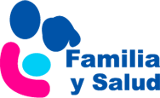 Herramientas de detección de la veracidad de fotografías publicadas: Google Reverse Image Search, TinEye, FotoForensics, Forensically, InVid.
Webs que desmienten bulos: Maldito Bulo.Google Fact Check Tools.Fake News Detector ,Snopes.Newtral.
www.pantallasamigas.net. 
Libros y documentos de interés para padres y educadores. Grupo de trabajo sobre Nuevas Tecnologías de la Información y la Comunicación de la SEMA
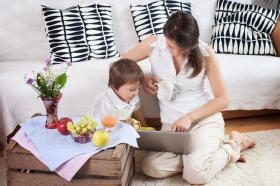 www.familiaysalud.es
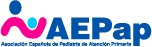